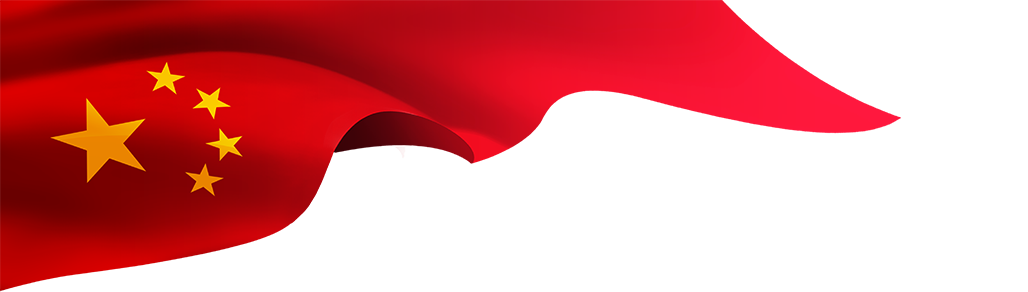 基层党建党委党支部
工作汇报
汇报人：优页PPT     日期：201X/7/26
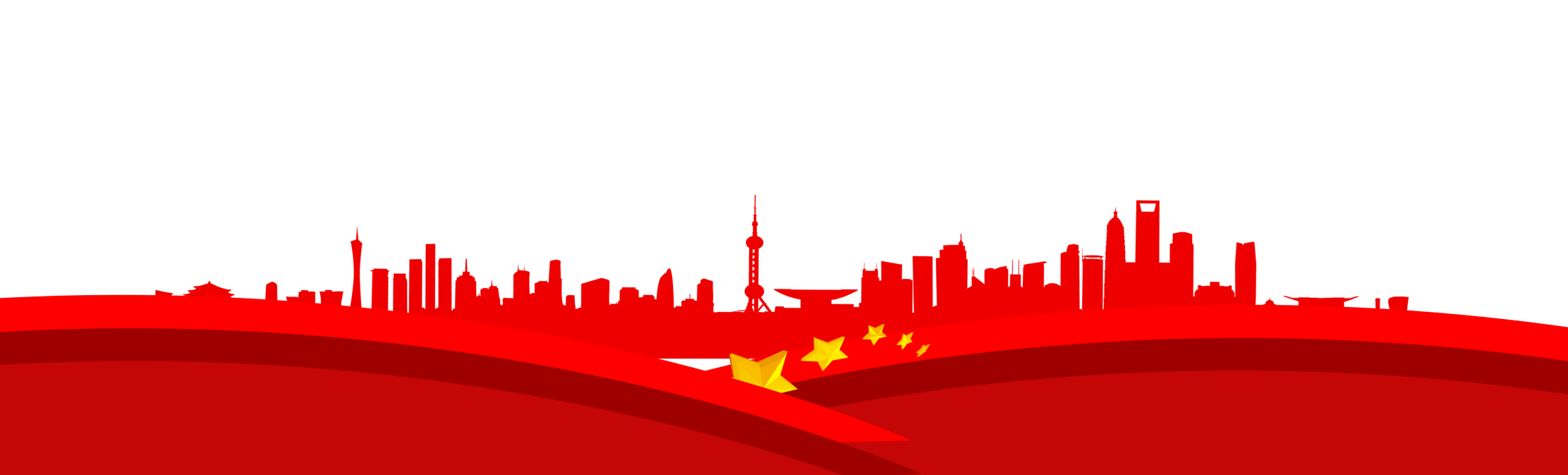 目 录
履职工作特色和亮点
01
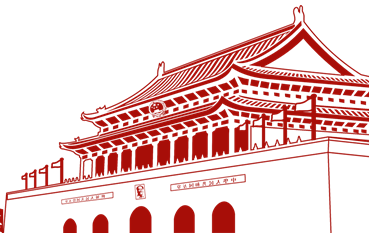 02
存在的主要问题及原因
03
工作思路和主要措施
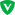 双击替换内容  编辑文字
1
2
双击替换内容  编辑文字
双击替换内容  编辑文字
双击替换内容  编辑文字
3
4
5
双击替换内容  编辑文字
5
2
3
4
１
双击替换内容  编辑文字
双击替换内容  编辑文字
双击替换内容  编辑文字
双击替换内容  编辑文字
双击替换内容  编辑文字
第一部分
履职工作特色和亮点
双击替换内容  编辑文字 双击替换内容  编辑文字 双击替换内容  编辑文字 双击替换内容  编辑文字 双击替换内容  编辑文字 双击替换内容  编辑文字 双击替换内容  编辑文字 双击替换内容  编辑文字 双击替换内容  编辑文字 双击替换内容  编辑文字 双击替换内容  编辑文字 双击替换内容  编辑文字 双击替换内容  编辑文字 双击替换内容  编辑文字 双击替换内容  编辑文字 双击替换内容  编辑文字 双击替换内容  编辑文字 双击替换内容  编辑文字 双击替换内容  编辑文字
双击替换内容  编辑文字
双击替换内容  编辑文字 双击替换内容  编辑文字双击替换内容  编辑文字 双击替换内容  编辑文字 双击替换内容  编辑文字
1
双击替换内容  编辑文字
双击替换内容  编辑文字 双击替换内容  编辑文字双击替换内容  编辑文字 双击替换内容  编辑文字 双击替换内容  编辑文字
双击替换内容  编辑文字
2
双击替换内容  编辑文字 双击替换内容  编辑文字双击替换内容  编辑文字 双击替换内容  编辑文字 双击替换内容  编辑文字
双击替换内容  编辑文字
3
双击替换内容  编辑文字 双击替换内容  编辑文字双击替换内容  编辑文字 双击替换内容  编辑文字 双击替换内容  编辑文字
双击替换内容  编辑文字
4
双击替换内容  编辑文字
1
2
双击替换内容  编辑文字 双击替换内容 
 编辑文字双击替换内容  编辑文字
双击替换内容  编辑文字 双击替换内容
  编辑文字双击替换内容  编辑文字
3
4
双击替换内容  编辑文字 双击替换内容
  编辑文字双击替换内容  编辑文字
双击替换内容  编辑文字 双击替换内容  
编辑文字双击替换内容  编辑文字
5
6
双击替换内容  编辑文字 双击替换内容  
编辑文字双击替换内容  编辑文字
双击替换内容  编辑文字 双击替换内容
  编辑文字双击替换内容  编辑文字
7
8
双击替换内容  编辑文字 双击替换内容  
编辑文字双击替换内容  编辑文字
双击替换内容  编辑文字 双击替换内容  
编辑文字双击替换内容  编辑文字
双击替换内容  编辑文字 双击替换内容  编辑文字双击替换内容  编辑文字
双击替换内容  编辑文字 双击替换内容  编辑文字双击替换内容  编辑文字
双击替换内容  编辑文字 双击替换内容  编辑文字双击替换内容  编辑文字
双击替换内容  编辑文字 双击替换内容  编辑文字双击替换内容  编辑文字
双击替换内容  编辑文字
双击替换内容  编辑文字
双击替换内容  编辑文字
考核评估
毛泽东
思想
邓小平
理论
马克思
列宁主义
“三个代表”
重要思想
双击替换内容  编辑文字
双击替换内容  编辑文字 双击替换内容  编辑文字 双击替换内容  编辑文字 双击替换内容  编辑文字
双击替换内容  编辑文字 双击替换内容  编辑文字 双击替换内容  编辑文字 双击替换内容  编辑文字
第二部分
存在的主要问题及原因
双击替换内容  编辑文字
双击替换内容  编辑文字双击替换内容  编辑文字双击替换内容  编辑文字双击替换内容  编辑文字双击替换内容  编辑文字双击替换内容  编辑文字双击替换内容  编辑文字双击替换内容  编辑文字双击替换内容  编辑文字双击替换内容  编辑文字双击替换内容  编辑文字
双击替换内容  编辑文字
双击替换内容  编辑文字双击替换内容  编辑文字双击替换内容  编辑文字双击替换内容  编辑文字双击替换内容  编辑文字双击替换内容  编辑文字双击替换内容  编辑文字双击替换内容  编辑文字双击替换内容  编辑文字
第三部分
工作思路和主要措施
双击替换内容  编辑文字
双击替换内容  编辑文字
双击替换内容  编辑文字
双击替换内容  编辑文字
双击替换内容  编辑文字
双击替换内容  编辑文字
双击替换内容  编辑文字
双击替换内容  编辑文字
双击替换内容  编辑文字
双击替换内容  编辑文字
双击替换内容  编辑文字
双击替换内容  编辑文字
双击替换内容  编辑文字
双击替换内容  编辑文字
双击替换内容  编辑文字双击替换内容  编辑文字双击替换内容  编辑文字双击替换内容  编辑文字双击替换内容  编辑文字双击替换内容  编辑文字双击替换内容  编辑文字双击替换内容  编辑文字双击替换内容  编辑文字
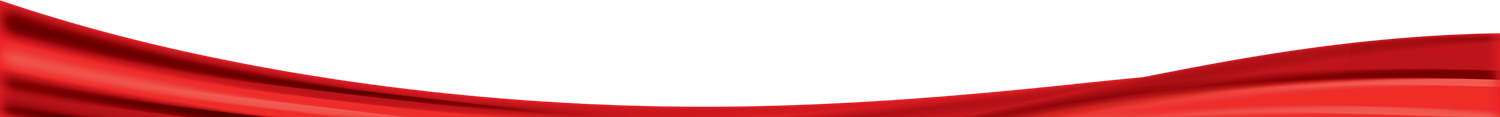 双击替换内容  编辑文字
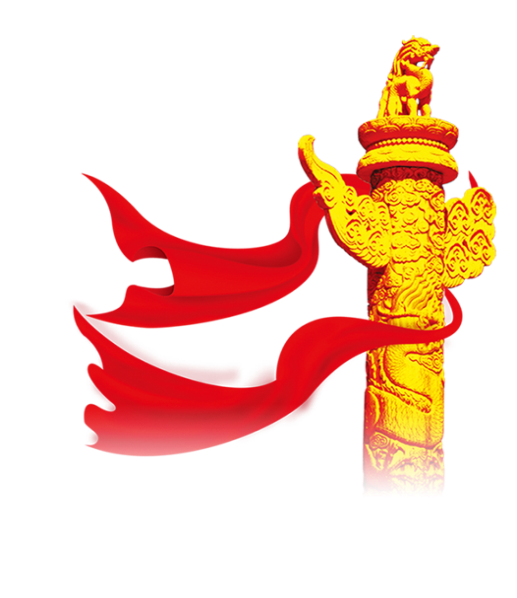 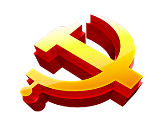 双击替换内容  编辑文字
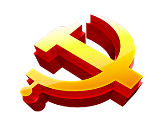 双击替换内容  编辑文字
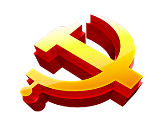 双击替换内容  编辑文字
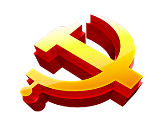 双击替换内容  编辑文字
第四部分
不足和改进之处
双击替换内容   编辑文字
双击替换内容   编辑文字
双击替换内容   编辑文字
双击替换内容   编辑文字
双击替换内容   编辑文字
双击替换内容   编辑文字
双击替换内容   编辑文字
双击替换内容   编辑文字
双击替换内容   编辑文字
双击替换内容   编辑文字   双击替换内容   编辑文字
双击替换内容   编辑文字
双击替换内容   编辑文字 双击替换内容   编辑文字 双击替换内容   编辑文字双击替换内容   编辑文字双击替换内容   编辑文字  双击替换内容   编辑文字
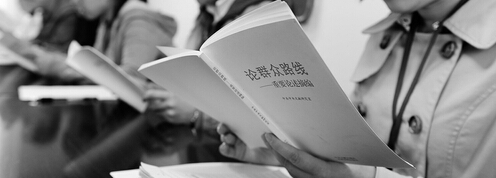 双击替换内容  编辑文字
双击替换内容  编辑文字 双击替换内容  编辑文字 双击替换内容  编辑文字 双击替换内容  编辑文字
双击替换内容  编辑文字 双击替换内容  编辑文字 双击替换内容  编辑文字 双击替换内容  编辑文字
感 谢 聆 听